Atmospheric circulation of hot Jupiters on highly eccentric orbits
Tiffany Kataria1, Adam Showman1, Nikole Lewis1, Jonathan Fortney2, Mark Marley3, Richard Freedman3
September 15, 2011
1University of Arizona, 2UCSC, 3NASA Ames
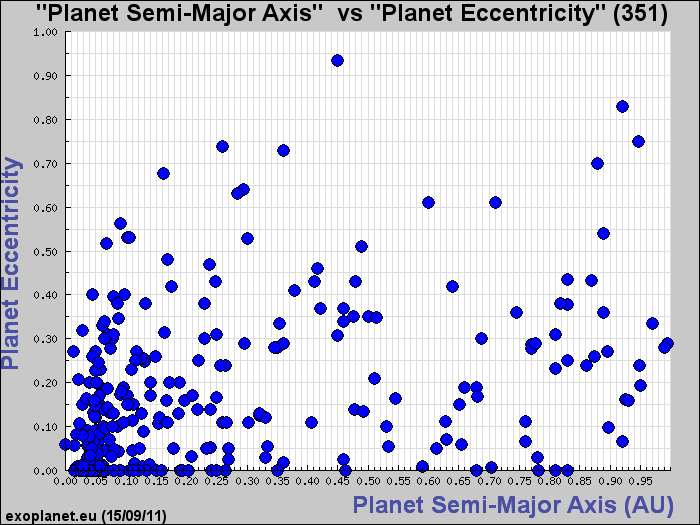 HD80606b
HAT-P-2b
Simulations of generic hot Jupiters on highly eccentric orbits
Assume mass, radius, and gravity of generic hot Jupiter
Atmospheric composition of  1x solar (without TiO/VO) in chemical equilibrium
Varied parameters
Eccentricity:  from circular (e=0.0) to highly eccentric (e=0.75)
Average stellar flux: 1x, 2x, 4x, 8x nominal avg stellar flux
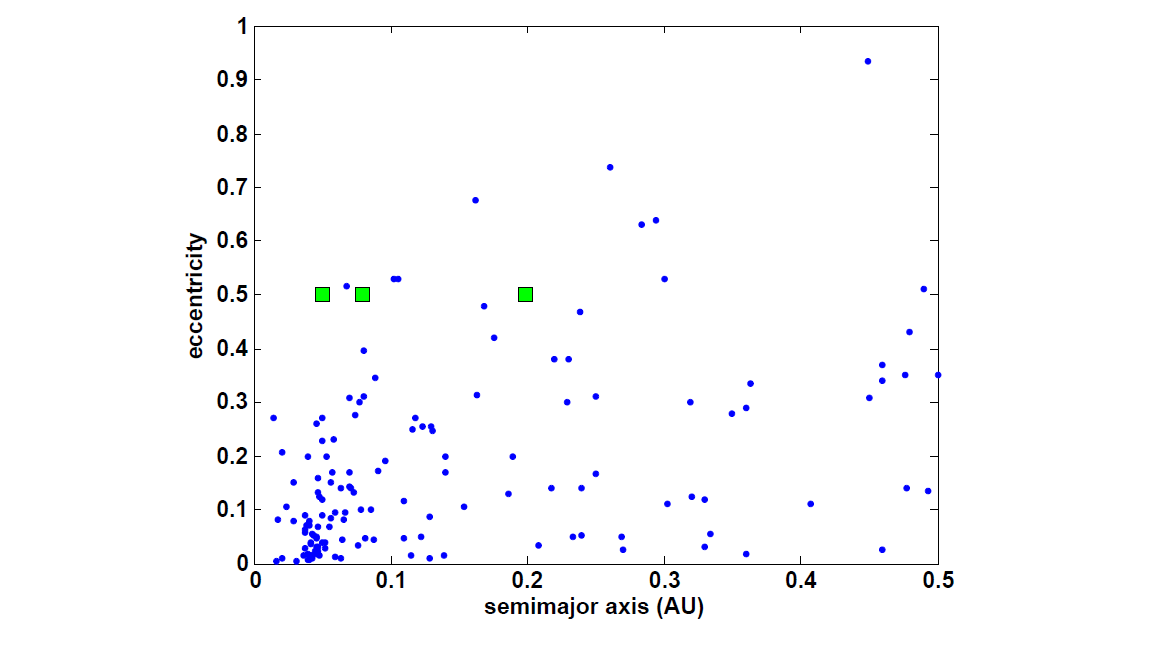 [Speaker Notes: Emphasize that for pseudo-synchronous rotators, all parameters are the same as the synchronous cases except the rotational period

Put graph]
SPARC Model AtmosphereSubstellar and Planetary Atmospheric Radiation and Circulation Model
Showman et al. (2009)
MITgcm
Solves 3-D primitive equations
Radiative Transfer
Based on RT model by Marley and McKay (1999)
Plane-parallel, two-stream
Opacities binned using correlated-k method
Eccentric Planet Considerations
Distance varies with time
Assume pseudo-synchronous rotation using Hut (1981) formulation
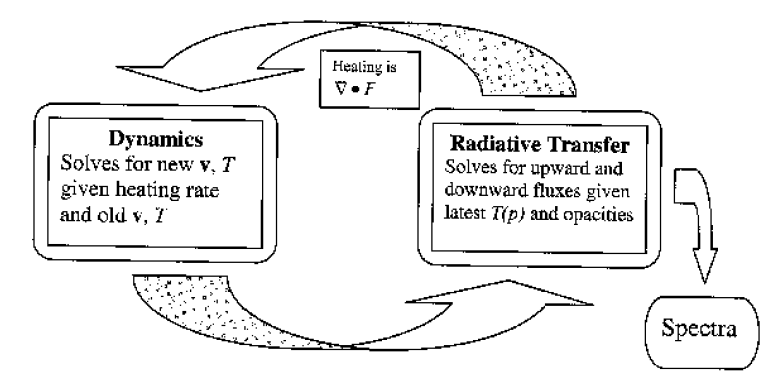 [Speaker Notes: Cubed sphere spacing does not converge to zero at poles, like lat-lon grid
Has 8 special corner points, but still remain reasonably spaced close to the points
Can have long time steps than a lat-lon at a similar resolution
Plane parallel 
Two stream—solve for upward and downward fluxes; includes both incident radiation from the parent star and thermal radiation from the planet’s atmosphere and interior
Put in schematic
Correlated k method—opacities are first computed at millions of individual freq points at over 700 P-T points, then sum opacities at each P-T point.  Then, divide frequencies into bins (in this case, 30) and sort opacities by strength]
Dynamical regime
Equatorial eastward superrotating jet, westward jets at mid-latitudes
Flash heating event at periapse passage
Hot spot shifted eastward of substellar point due to dynamics
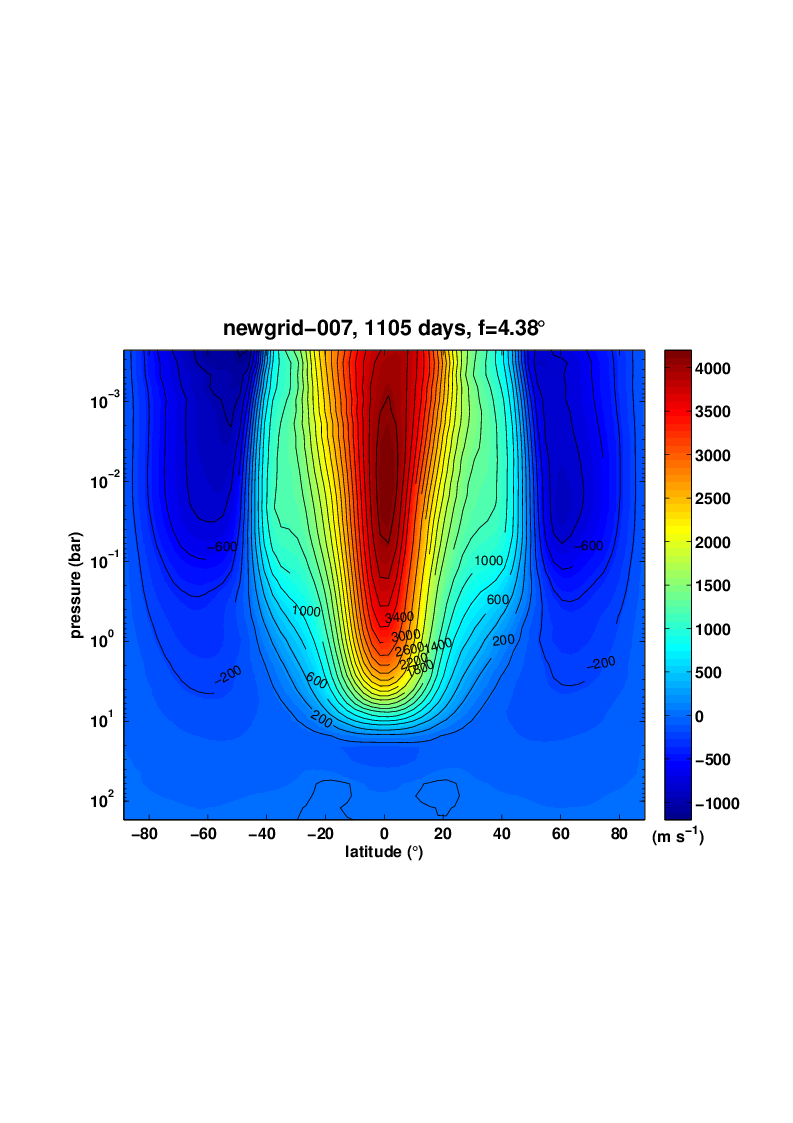 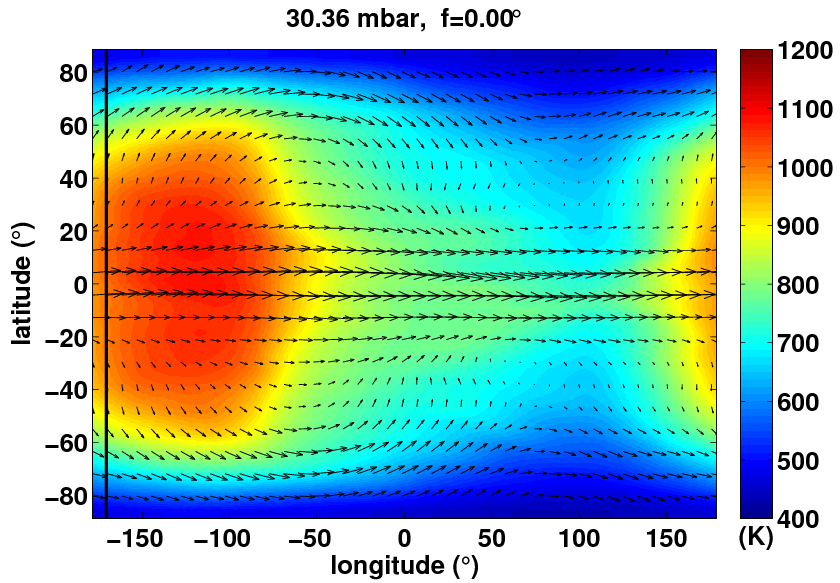 [Speaker Notes: Check to see if there are any of these plots on sky for newgrid-007]
Observational Implications
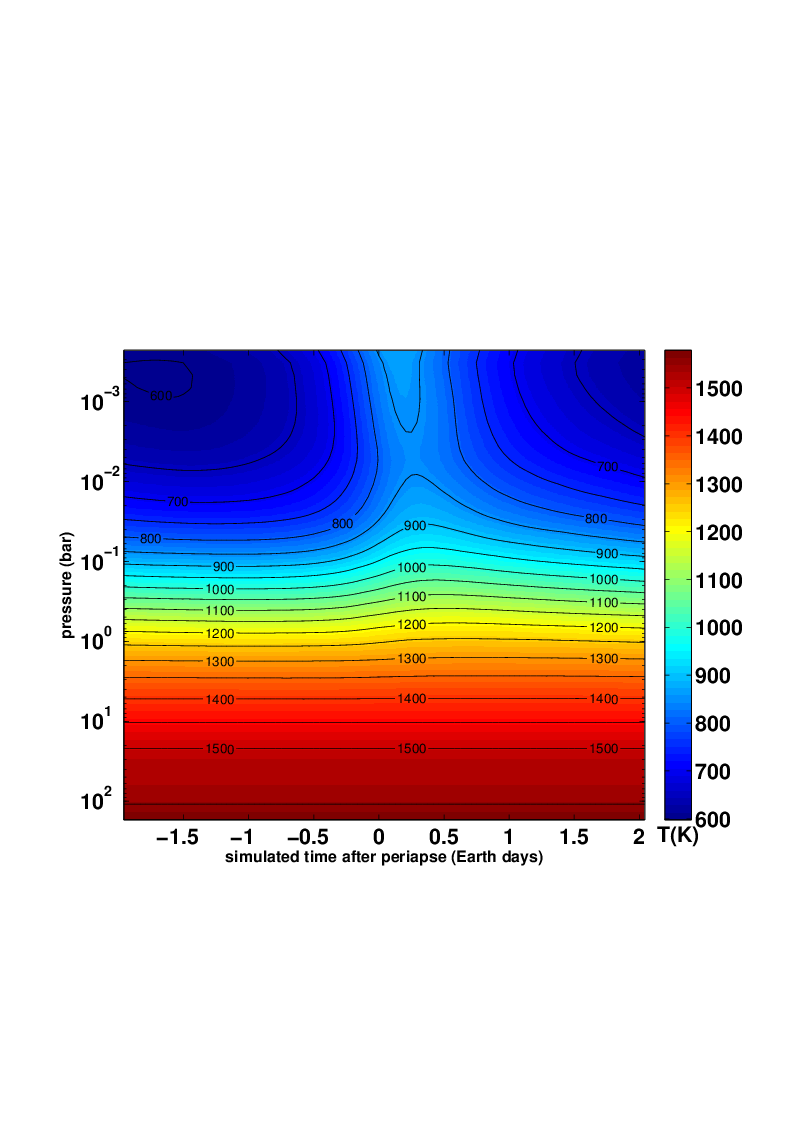 Peak temp lags 
peripase passage
Dynamics shift hot 
spot east of SS point
Depending on 
observing geometry, 
hot/cold sides rotate
in/out of view at 
different times
 Lightcurves will be shaped by both factors
~6 hr      
  lag
[Speaker Notes: For a given orbit, will know orbital geometry, and will therefore be able to extract these properties]
Effect of orbital viewing geometry
ϖ=0°
to Earth
periapse
apoapse
periapse
apoapse
to Earth
ϖ=90°
[Speaker Notes: Add arrows]
a=0.0534 AU, e=0.50, Torb=4.94d, Trot=1.75d, ϖ=0°
Secondary eclipse
Transit
Secondary eclipse
Transit
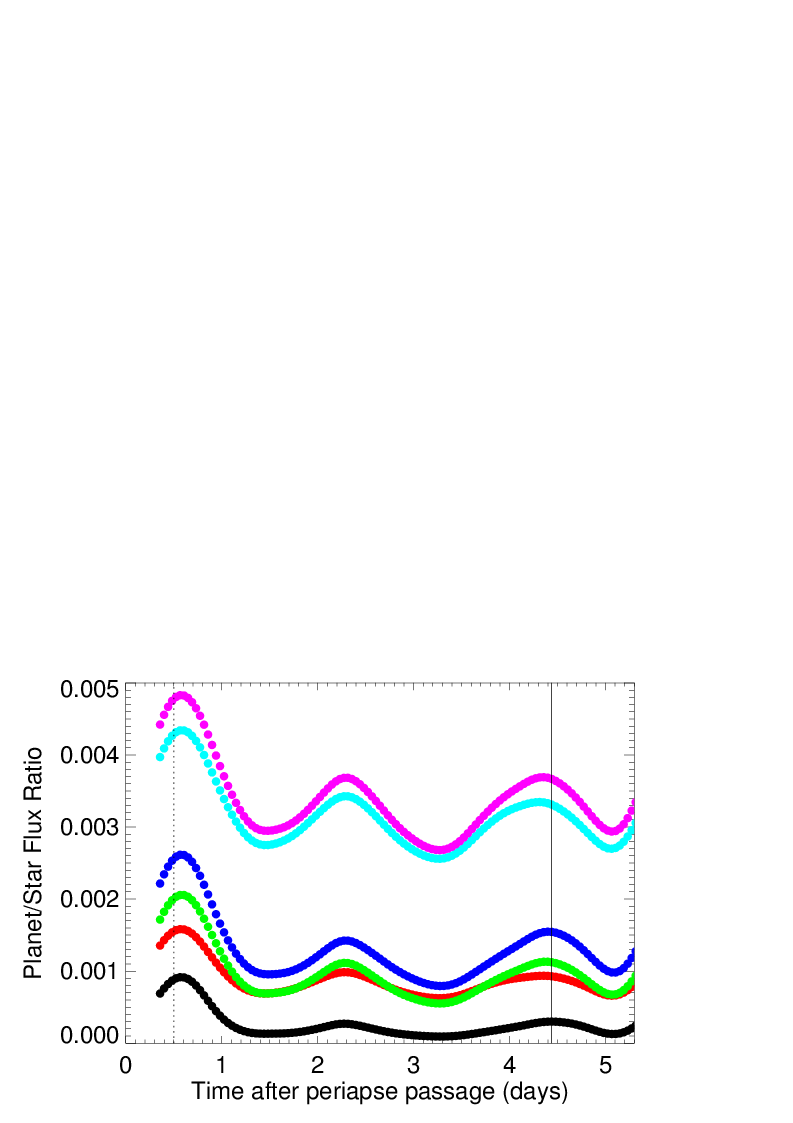 Peak flux ~14 hours after periapse
24
16
8.0
5.8
4.5
3.6
[Speaker Notes: Peak temp here occurs a bit over ½ a day.  However, in plots of avg temperature, the peak occurs after ~6 hours.  

Note when peak flux occurs]
a=0.0534 AU, e=0.50, Torb=4.94d, Trot=1.75d, ϖ=90°
Secondary eclipse
Transit
Transit
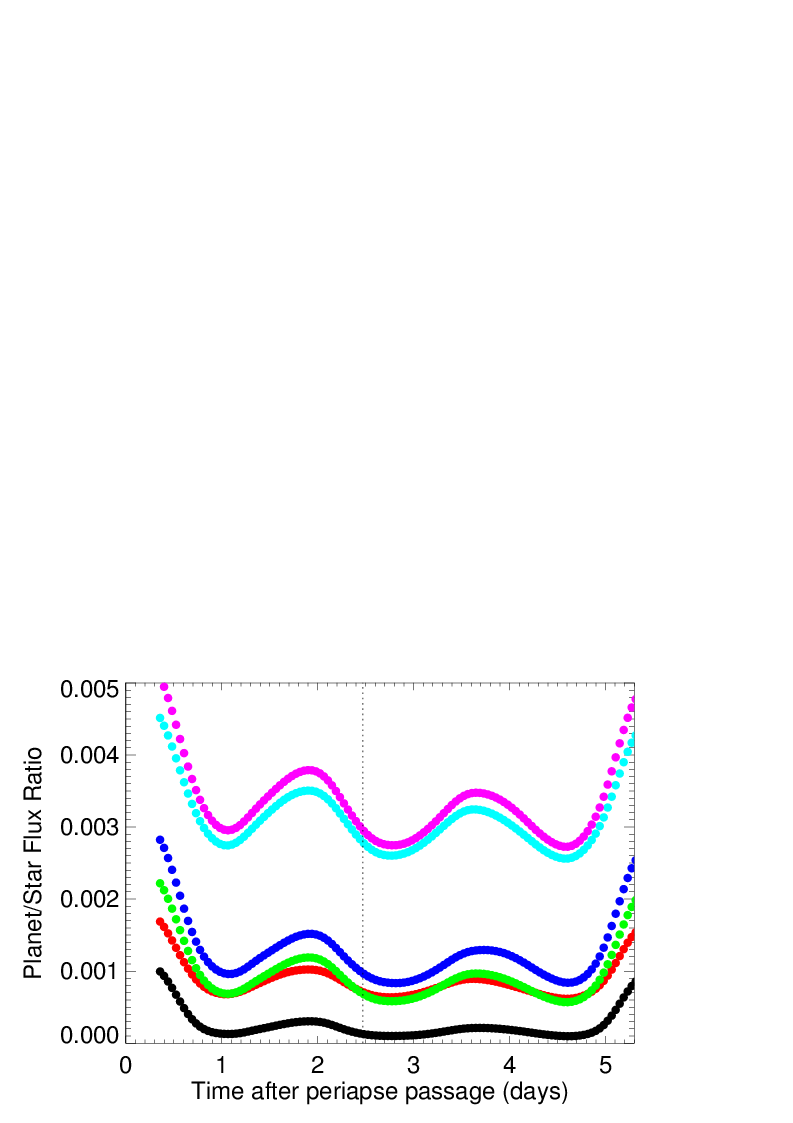 Secondary eclipse
Peak flux ~4 hours after periapse
24
16
8.0
5.8
4.5
3.6
[Speaker Notes: Ringing does not seem to have definite period, unlike in Cowan and Agol (2011).  More work is needed to correlate the ringing with the location of the hotspot.  Presumably this is the hot spot rotating in and out of view.  Perhaps this has something to do with doppler shifts as the winds point to and away from Earth

Here, peak temp occurs probably occurs at around periapse passage, not at ½ or 6 hours as seen before.  Therefore, orbital geometry does largely affect what you see]
Cowan and Agol (2011)
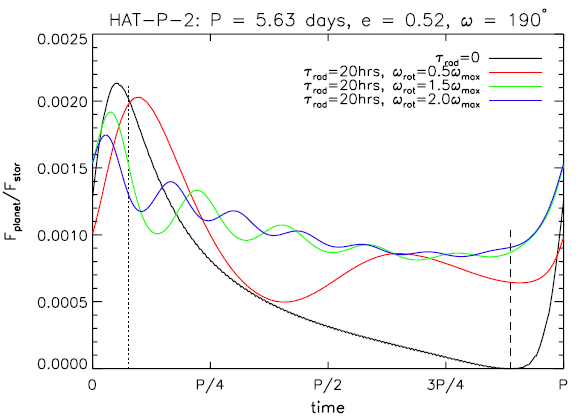 [Speaker Notes: 1.75d vs 1.89d
In Cowan & Agol, they found that sub rotating winds led to a peak in flux after transit, while superrotating winds led to a peak in flux before transit.  So, our models do agree with their conclusions.  Adding viewing geometry adds another layer of complexity.  At omegabar=90, there are two peaks before secondary eclipse.]
a = 0.0848 AU, e=0.50, Torb=9.89d, Trot=3.53d, ϖ=0°
Secondary eclipse
Transit
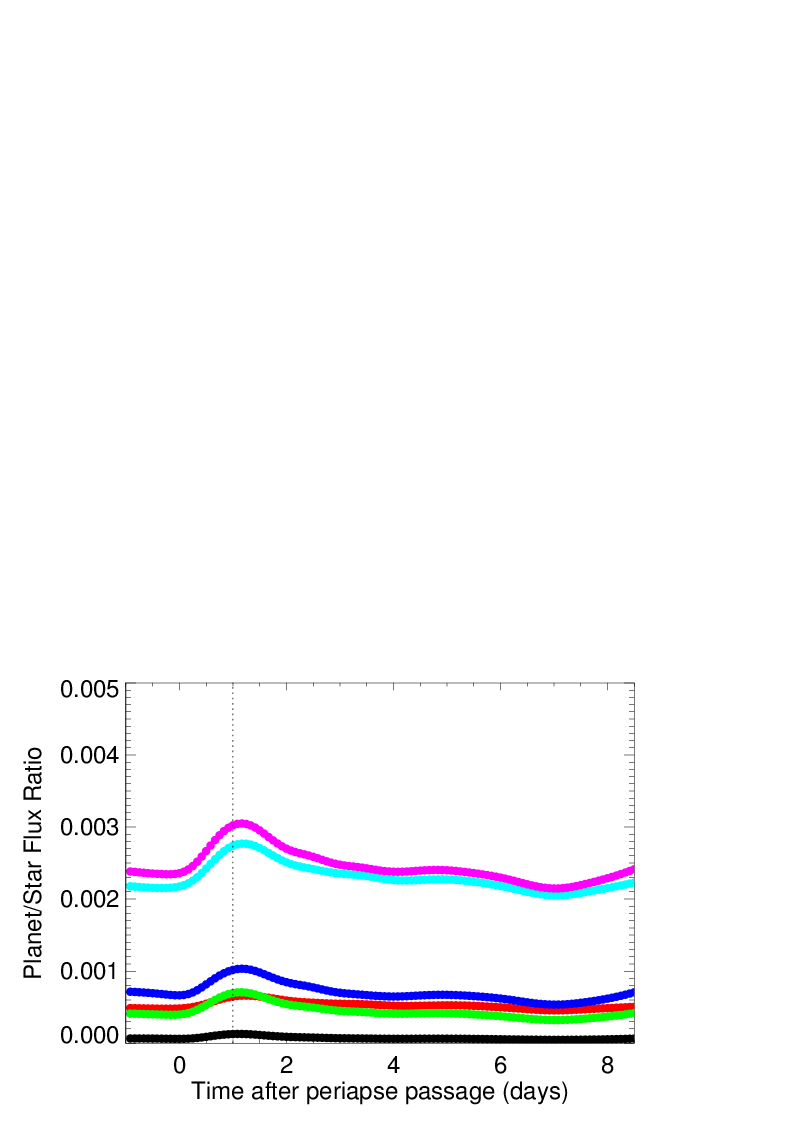 Peak flux ~1 day after periapse
24
16
No ringing!
8.0
5.8
4.5
3.6
[Speaker Notes: Equator to pole temp diff is less.  On the whole much cooler, therefore amplitude is less
In Tave plots, peak temp occurs after 12-13 hours
In lightcurve, this is more like 1 day
Depends on viewing geometry!!]
a = 0.2135 AU, e=0.5, Torb=39.53d, Trot=14.09d, ϖ=0°
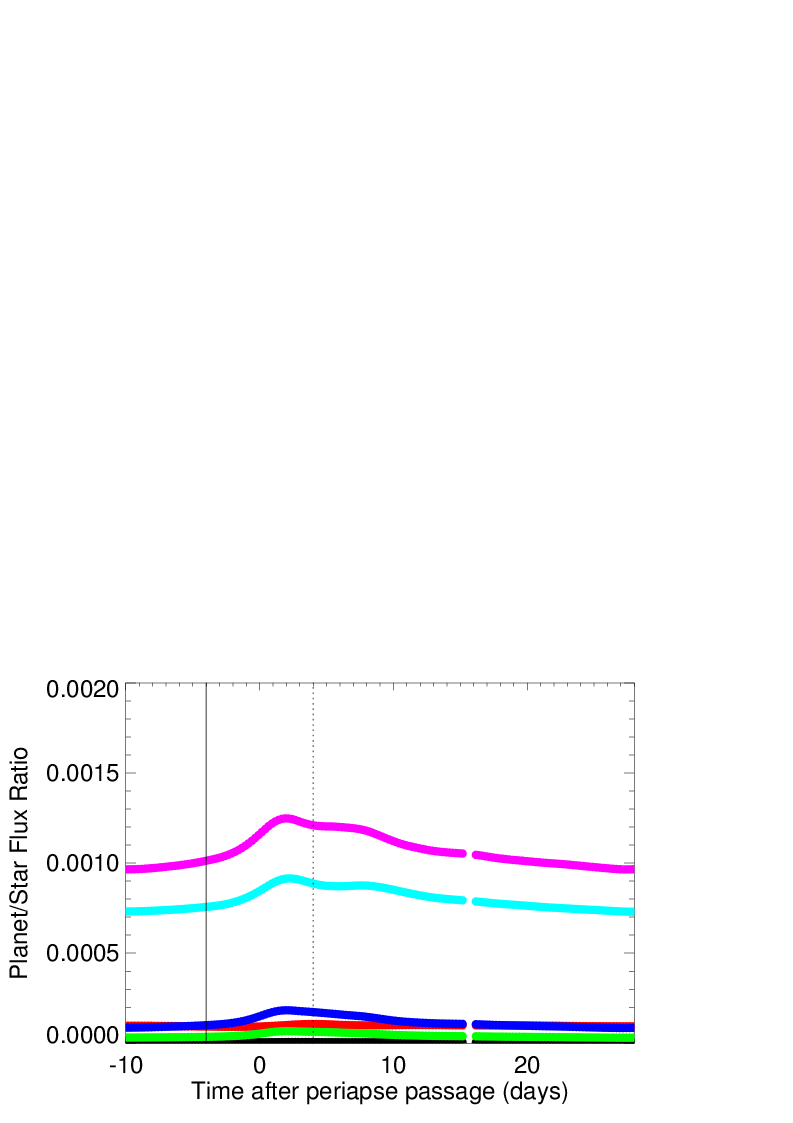 Transit
Secondary Eclipse
Peak flux ~1 day after periapse
24
16
8.0
5.8
4.5
3.6
Conclusions
We present three-dimensional circulation models coupled with non-grey radiative transfer for a number of generic eccentric (e=0.5) hot Jupiters
The dynamics of the flow, coupled with the rotation rate and viewing geometry with respect to Earth can lead to degeneracies in the interpretation of disk-integrated lightcurves.
Close-in cases of eccentric hot Jupiter exhibit similar “ringing” seen in Cowan and Agol (2011).  This ringing lacks periodicity because of the variation of wind speeds and day/night temperature variations with orbital distance.
[Speaker Notes: My guess is the rotation rate plays the largest role in the ringing, although things like gravity and radiative timescales could also affect the structure]
SPARC Model AtmosphereSubstellar and Planetary Atmospheric Radiation and Circulation Model
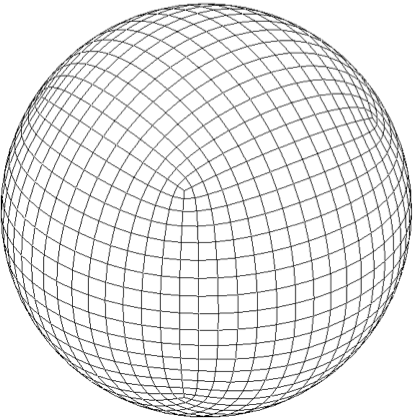 Cubed sphere grid
[Speaker Notes: Cubed sphere spacing does not converge to zero at poles, like lat-lon grid
Has 8 special corner points, but still remain reasonably spaced close to the points
Can have long time steps than a lat-lon at a similar resolution
Plane parallel 
Two stream—solve for upward and downward fluxes; includes both incident radiation from the parent star and thermal radiation from the planet’s atmosphere and interior
Correlated k method—opacities are first computed at millions of individual freq points at over 700 P-T points, then sum opacities at each P-T point.  Then, divide frequencies into bins (in this case, 30) and sort opacities by strength]
Eccentric Extrasolar Planet Considerations
a
E
a
r
ϖ
f
[Speaker Notes: M = mean anomaly
E = eccentric anomaly
Assume synchronous rotation save for one]
Why the narrower jet? Rossby Deformation Radius (LR)
Hz length scale for atmospheric phenomena affected by both rotation and buoyancy waves (gravity waves)
Given at equator by
                                where β = Beta parameter, df/fz
                  		             c = gravity wave speed
                                           f = Coriolis parameter = 2Ω sinφ
                                             
By Hut (1981) formulation, rotation period proportional to orbital period, which in turn is inversely proportional to the deformation radius
What pumps the jet? Eddy momentum flux
Eddy momentum flux:  contribution of momentum transport by turbulent eddies
Calculate u*v*, the meridional flux of eastward momentum
u* and v* are the deviations of zonal and meriodional winds from their zonal averages
If u*v* > 0, northward flux of eastward momentum
If u*v* < 0, southward flux of eastward momentum
What pumps the jet? Eddy momentum flux
Eastward momentum  is being transported equatorward
This flux maintains the equatorial jet against westward accelerations caused by advection, friction, and Coriolis forces
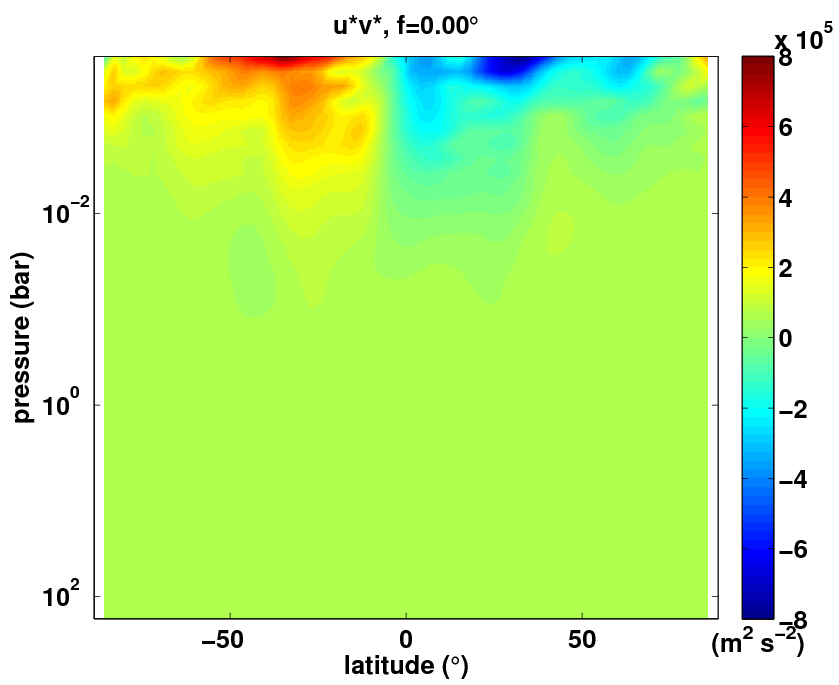 [Speaker Notes: Standing eddies formed by the strong day-night heating contrast induce a flux of momentum from midlatitudes to the equator, helping to maintain the superrotating equatorial jet. 
Eddy momentum fluxes peak just after periapse passage 
Lead to variations in the zonal-mean flow throughout the orbit]